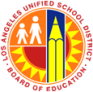 VAN NUYS HIGH SCHOOL
Attachment h
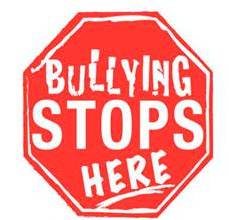 LOS ANGELES UNIFIED  SCHOOL DISTRICT
CONTRATO PARA LA PREVENCIÓN DE LA INTIMIDACIÓN
Acuerdo celebrado por el estudiante y el padre/tutor
La intimidación y las novatadas son asuntos graves. La intimidación  es cualquier conducta maliciosa o irrespetuosa que tiene el propósito de lastimar a alguien física o emocionalmente. Las novatadas son cualquier iniciación a un equipo o grupo que puede causar humillación o un daño físico o emocional.
Hay diferentes tipos de intimidación, lo cual incluye pero no se limita a:
Intimidación física: golpear, patear, empujar, o cualquier otro contacto físico no deseado. La intimidación física grave podría ser considerada un acto punible, tal como agresión física y lesiones.

Intimidación verbal: insultar, tomar el pelo, propagar rumores dañinos o chismes, amenazar o hacer ruidos groseros. Entiendo que a todas las amenazas son tomadas en serio y es posible que se le informe al respecto a una agencia del orden público .
Intimidación social, relacional o psicológica: excluir a una persona, rechazar, manipular las relaciones entre personas, calificar o clasificar a las personas, o intentar arruinar la reputación de otra persona.  

Intimidación cibernética: utilizar un dispositivo electrónico, como teléfono celular, computadora o tableta, para publicar o propagar rumores, imágenes o mensajes que causen vergüenza.  La intimidación cibernética puede incluir la creación de perfiles falsos o hacerse pasar de manera creíble por otra persona real sin su consentimiento (Código de Ed. Artículo 48900(r)).
Enviar imágenes sexuales o de personas desnudas podría ser considerado distribución o posesión de pornografía infantil, lo cual es un delito
Intimidación sexualizada: toda conducta indeseada o degradante sobre el sexo, la conducta sexual o la orientación sexual. Aún si la persona me gusta debo ser respetuoso en todo momento. La intimidación sexualizada puede ser considerada como un acoso sexual, un incidente basado en el prejuicio o un delito motivado por el odio y puede requerir que se lo investigue en mayor medida.
 
Intimidación racial/étnica/religiosa/discapacidad: hacer que una persona sea el blanco de algo debido a su raza, grupo étnico, cultura, religión, o a que padece de una discapacidad en el aprendizaje o una afección de la salud.
Un incidente basado en el prejuicio o un delito motivado por el odio y puede requerir que se lo investigue en mayor medida.
Yo, _________________________, comprendo que tengo la responsabilidad:
		Nombre y apellido del estudiante


Respetar y honrar todas las normas escolares
Comportarme en una manera respetuosa.
Tratar y respetar a los demás en la manera que a mí me 
	gustaría ser tratado. 
Decirle a la persona que está intimidando “¡Detente! 
¡Si estoy intimidando a otros, dejaré de hacerlo ahora mismo! Hay mejores maneras de ser líder y de tener amigos
Seré cauteloso. Lo que yo considero una broma se podría interpretar como una intimidación o novatada.
Le informaré a un maestro, director o personal de la escuela sobre la intimidación
Todos tenemos derecho de asistir a una escuela que es segura y en la que las personas son respetuosas.

Responsabilidad del estudiante:
Me comprometo a no intimidar. Le informaré a un adulto sobre toda intimidación. Comprendo que si intimido a los demás habrán consecuencias y posiblemente se me suspenda, expulse o arreste. Soy importante. Tengo cosas que aportar. Puedo ser un líder.

___________________________________________________________	__________________________
NOMBRE Y APELLIDO DEL ESTUDIANTE 				FECHA
Responsabilidad del padre/tutor:
Me comprometo a alentar a mi hijo a ser respetuoso con los demás en todo momento. Le he enseñado a mi hijo a ser un líder positivo. Le he indicado a mi hijo que debe informarle a un adulto o un miembro del personal de la escuela de confianza sobre cualquier tipo de intimidación. Trabajaré con la escuela para encontrar soluciones pacíficas. 

____________________________________________________________	__________________________
NOMBRE DEL PADRE/TUTOR 					FECHA
DISTRITO ESCOLAR UNIFICADO DE LOS ANGELES   •    ADMINISTRACIÓN ESCOLAR – OFICINA DE RELACIONES HUMANAS, DIVERSIDAD Y EQUIDAD   (213) 241-5337        www.humanrelations.lausd.net